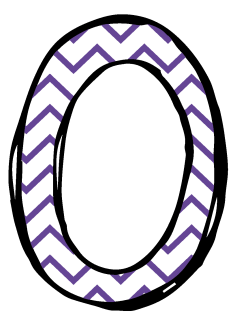 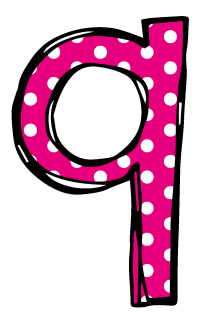 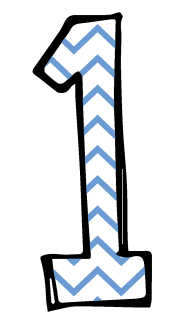 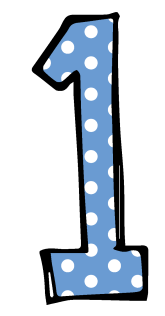 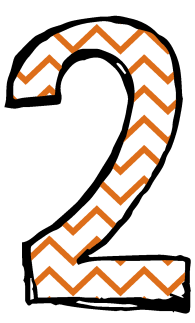 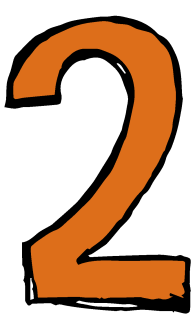 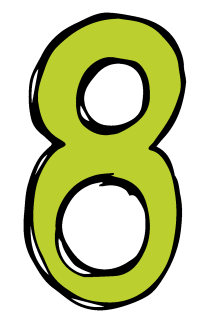 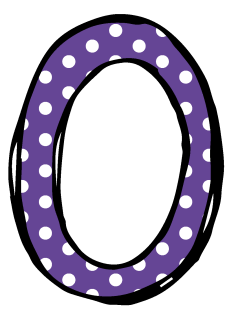 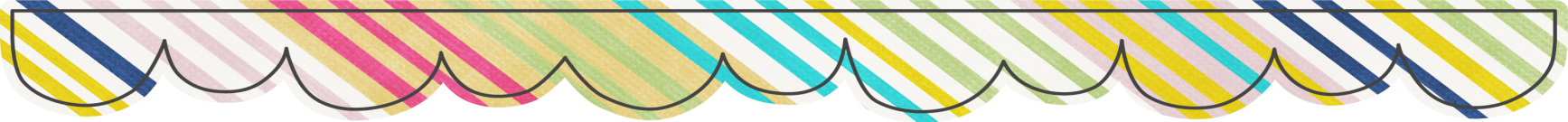 Cahier d’appel
Mme. ******
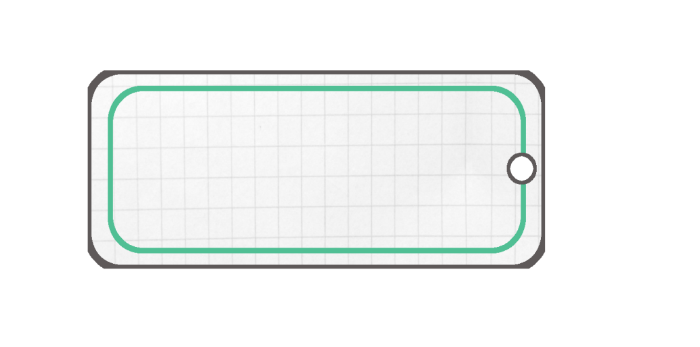 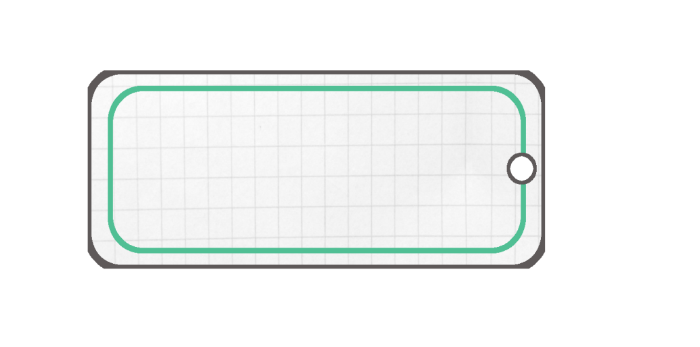 ULIS
école
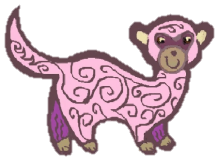 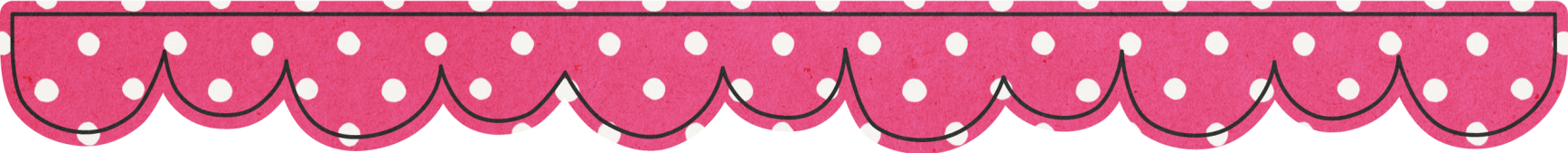